Путешествие по тропе  экологии
Средняя группа
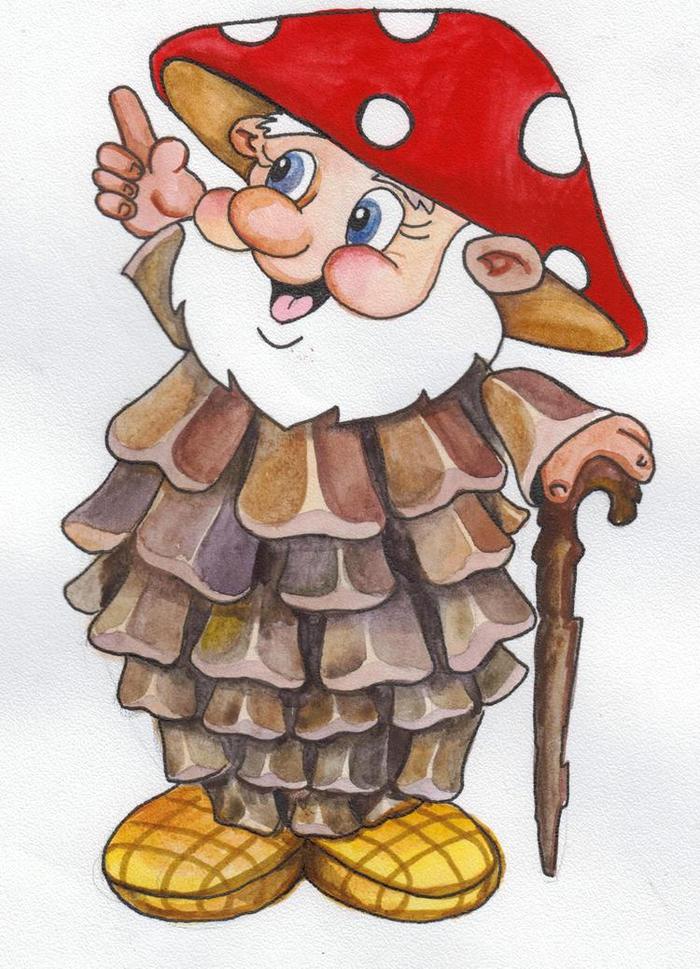 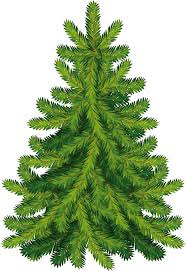 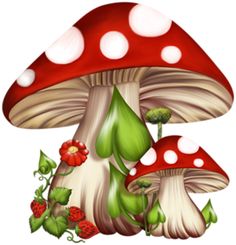 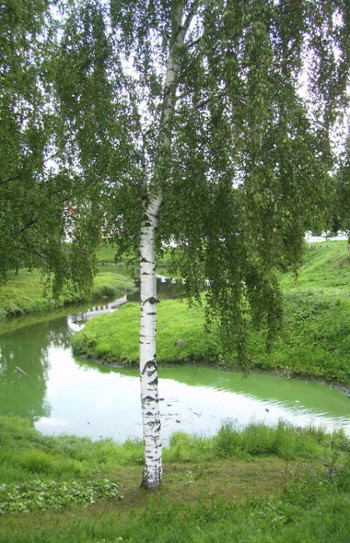 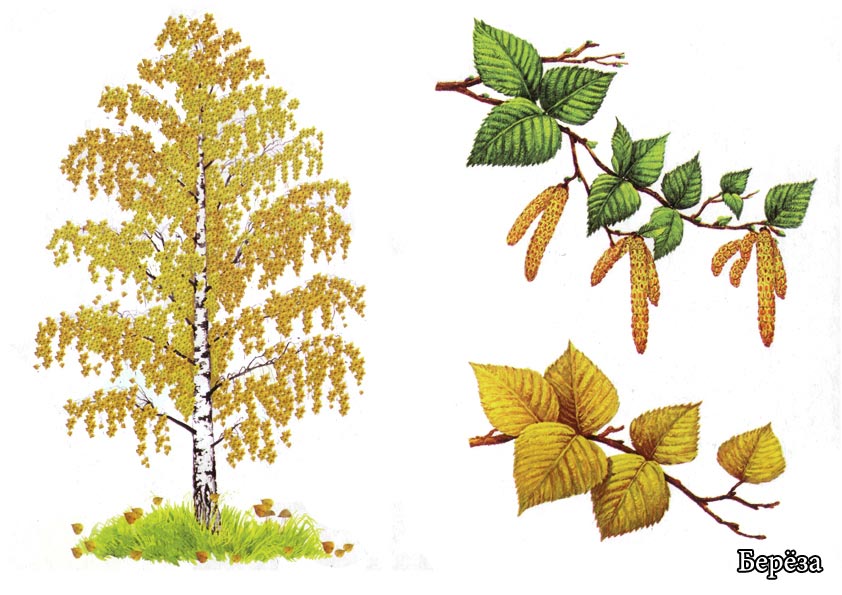 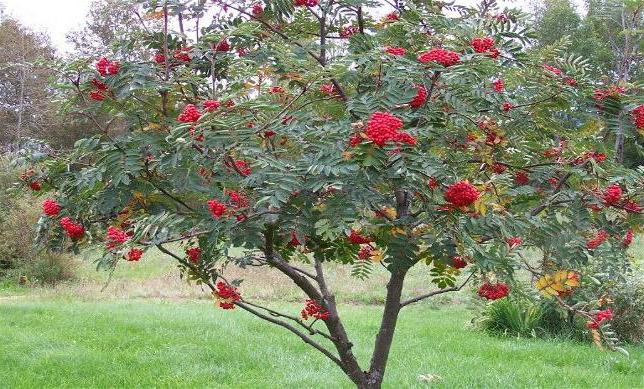 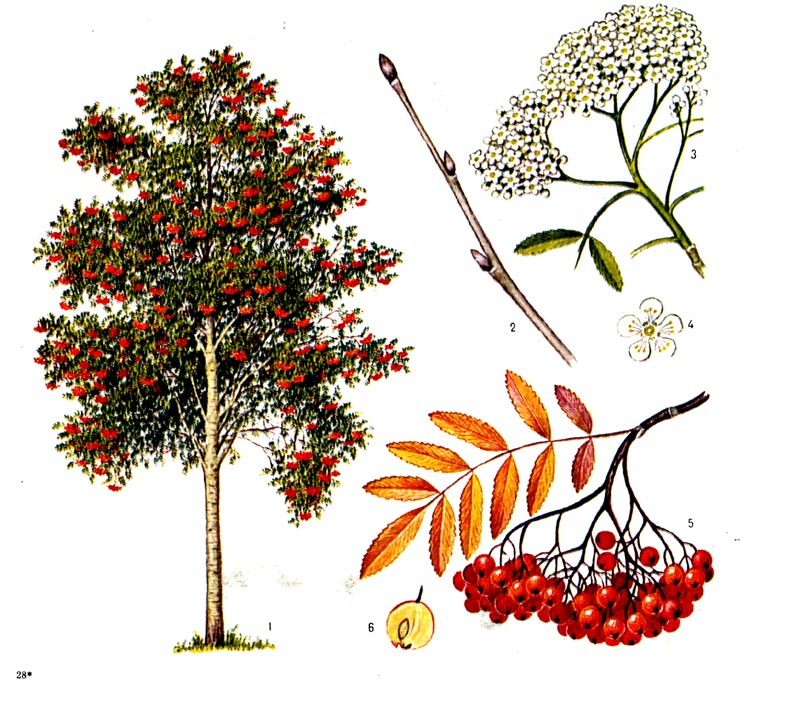 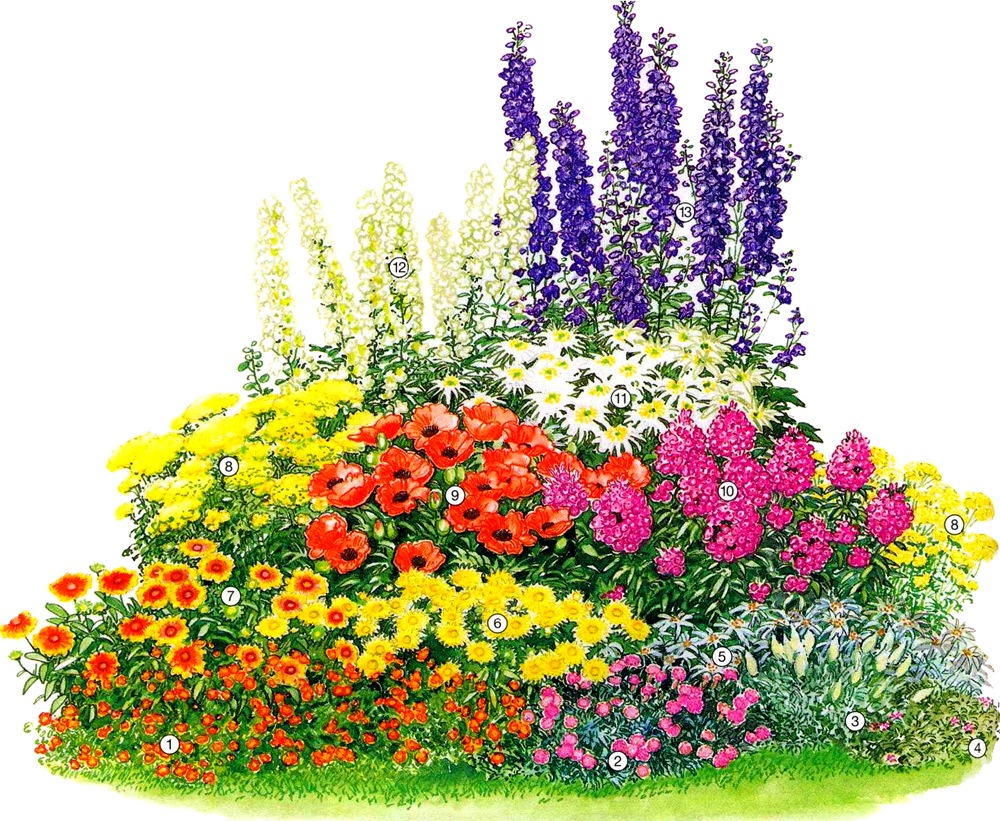 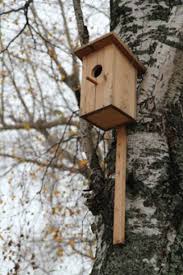 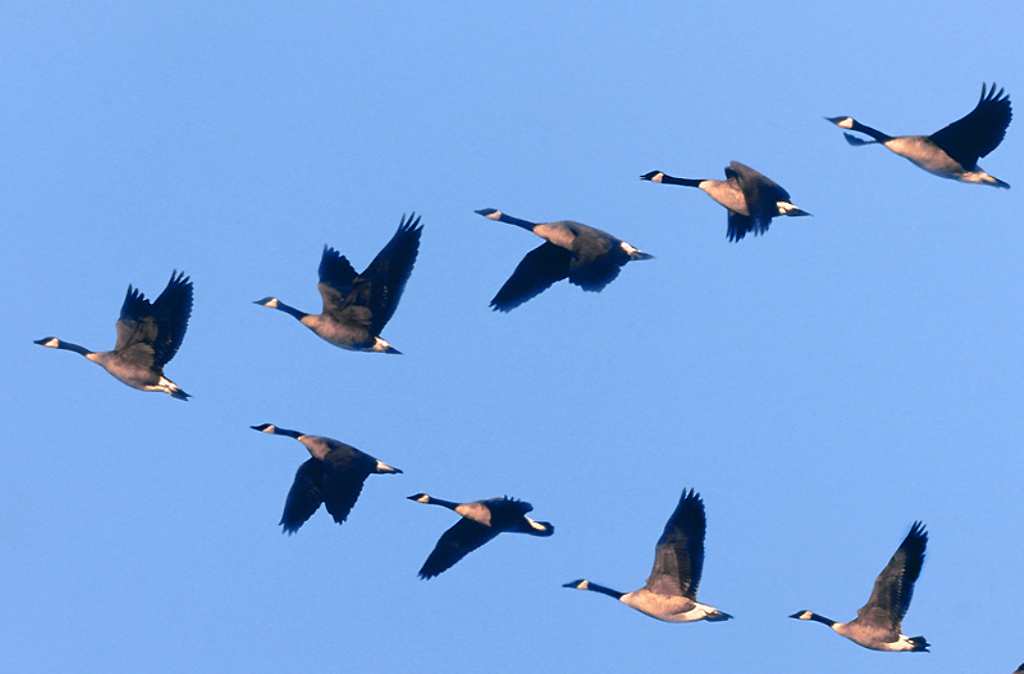 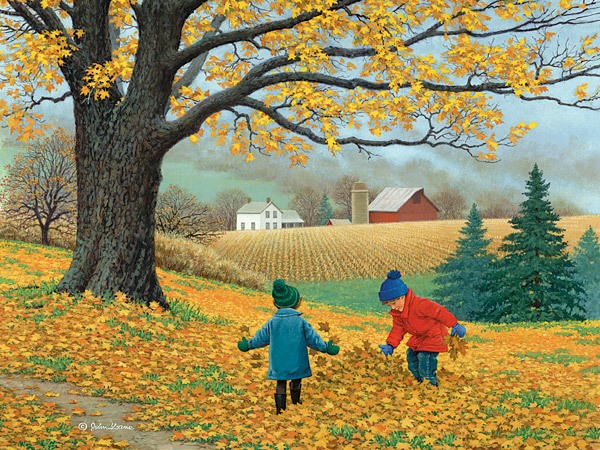 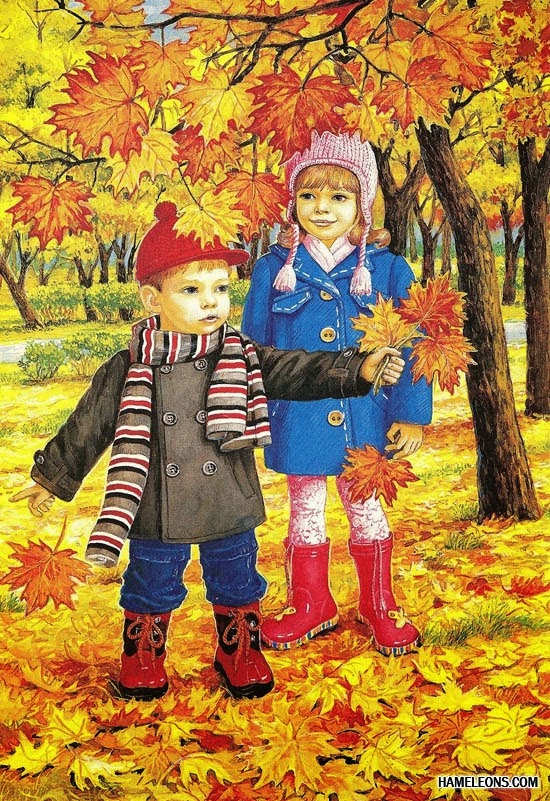 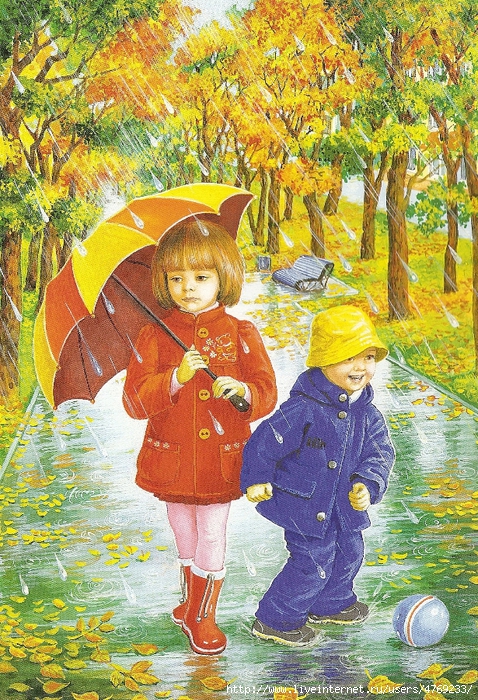 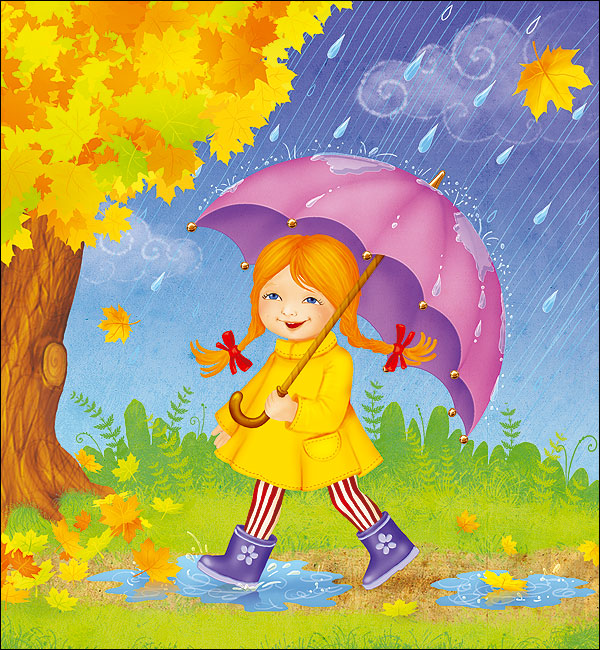